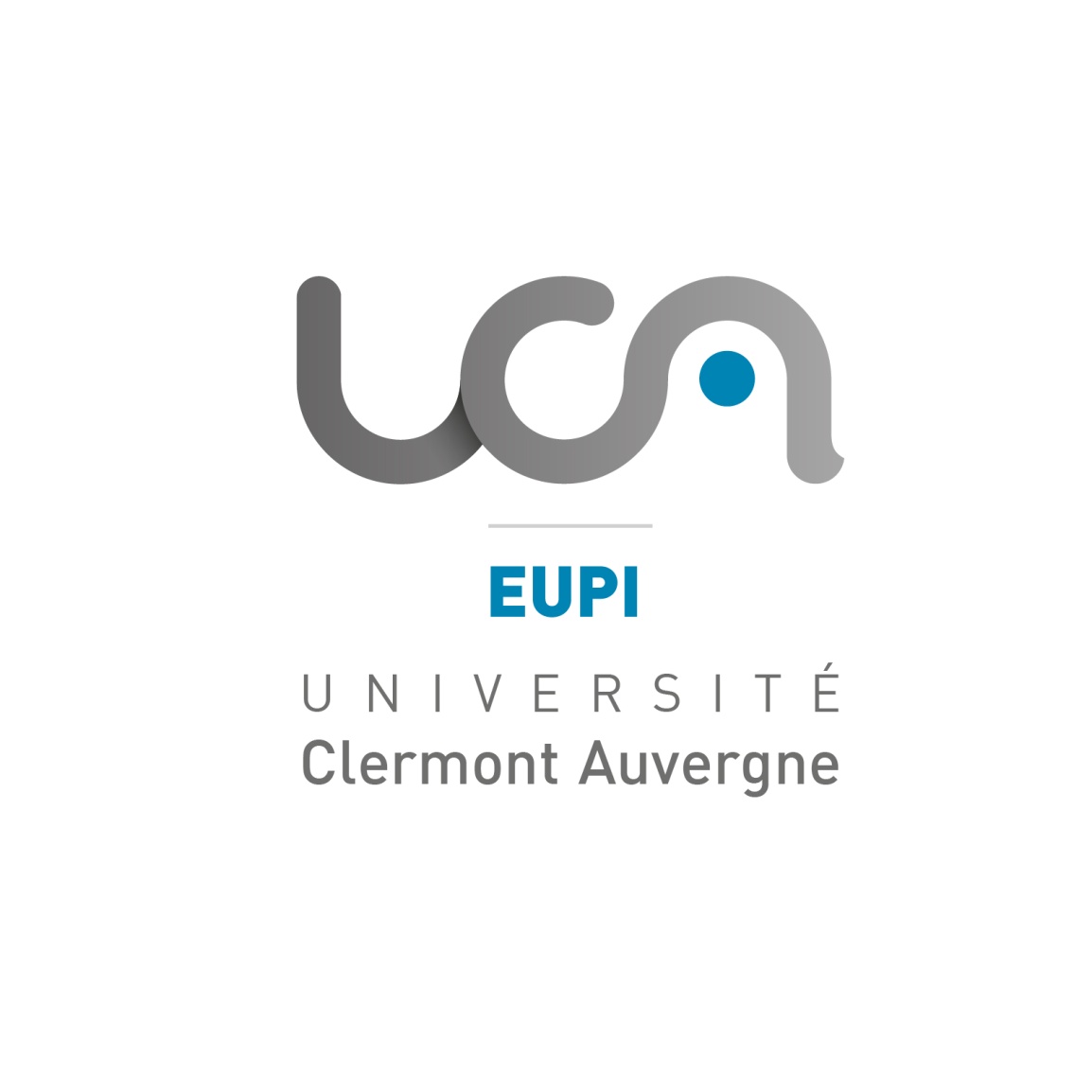 CONSEIL23 novembre 2018
1
Ordre du jour
Nomination de Bruno Slama au conseil de l'EUPI
Validation du comité de sélection du poste PR 28
Approbation d'un nouvel intervenant extérieur
Modification du nombre de membres dans l'équipe de pilotage de la licence SPI
Positionnement de l'EUPI au sein de l'UCA cible
Questions diverses
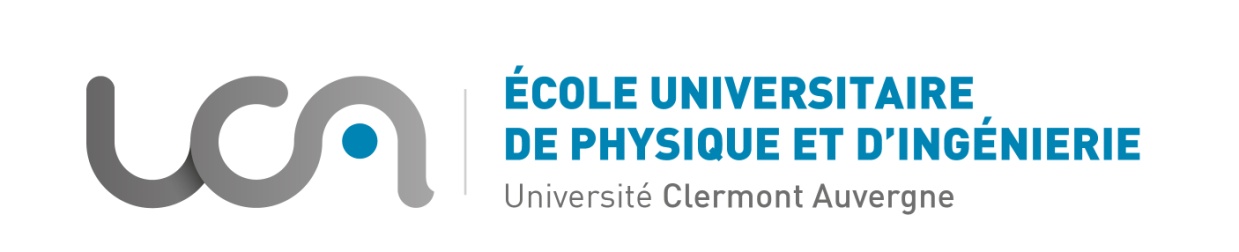 2
Ordre du jour
Nomination de Bruno Slama au conseil de l'EUPI
Validation du comité de sélection du poste PR 28
Approbation d'un nouvel intervenant extérieur
Modification du nombre de membres dans l'équipe de pilotage de la licence SPI
Positionnement de l'EUPI au sein de l'UCA cible
Questions diverses
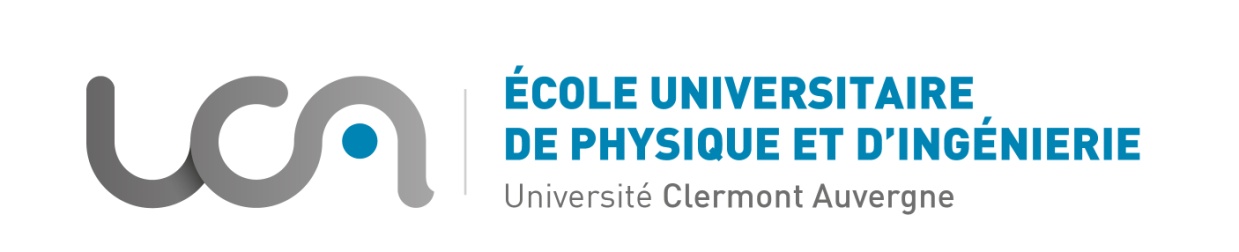 3
Nomination de Bruno Slamaau conseil de l'EUPI
Suite démission Bertrand Tabellion
Gérant de l'entreprise BBS SLAMA
Partenaire du Master Energie
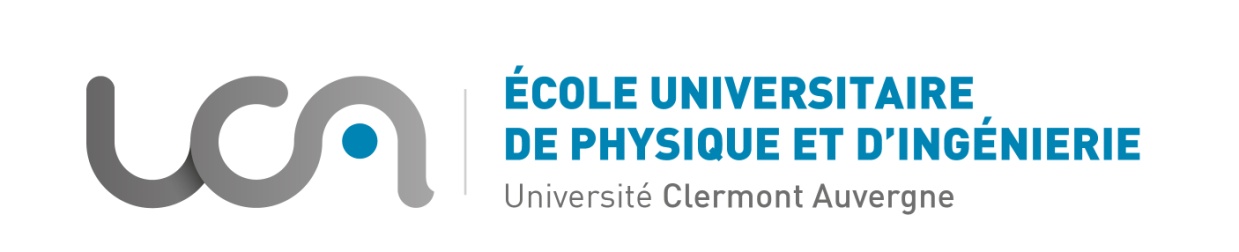 4
Ordre du jour
Nomination de Bruno Slama au conseil de l'EUPI
Validation du comité de sélection du poste PR 28
Approbation d'un nouvel intervenant extérieur
Modification du nombre de membres dans l'équipe de pilotage de la licence SPI
Positionnement de l'EUPI au sein de l'UCA cible
Questions diverses
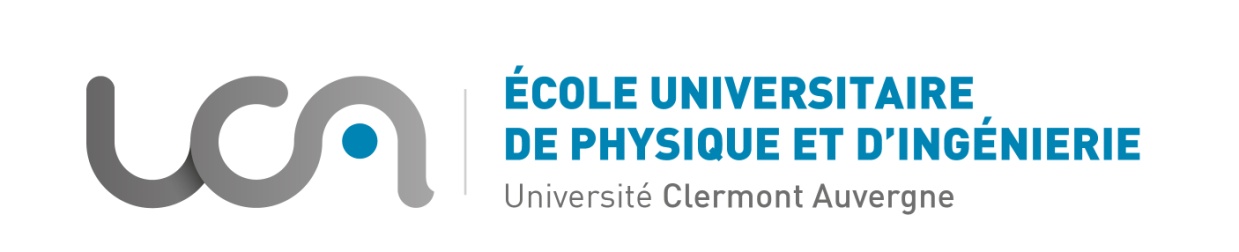 5
Comité de sélection du poste PR 28
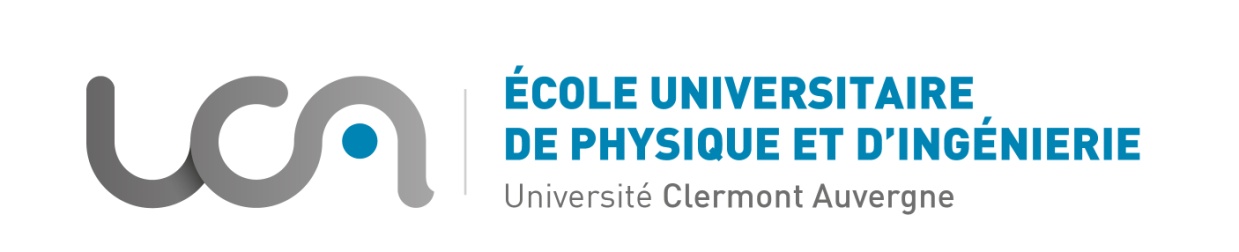 6
Ordre du jour
Nomination de Bruno Slama au conseil de l'EUPI
Validation du comité de sélection du poste PR 28
Approbation d'un nouvel intervenant extérieur
Modification du nombre de membres dans l'équipe de pilotage de la licence SPI
Positionnement de l'EUPI au sein de l'UCA cible
Questions diverses
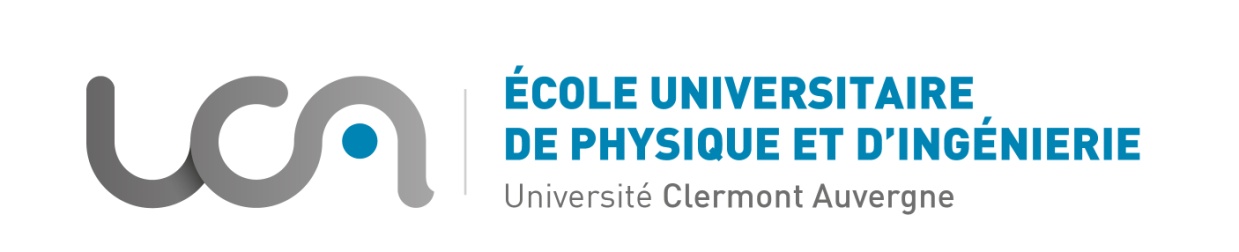 7
Nouvel intervenant extérieur
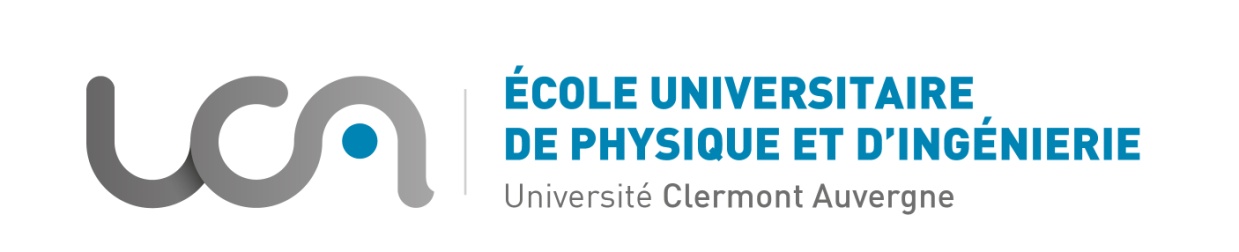 8
Ordre du jour
Nomination de Bruno Slama au conseil de l'EUPI
Validation du comité de sélection du poste PR 28
Approbation d'un nouvel intervenant extérieur
Modification du nombre de membres dans l'équipe de pilotage de la licence SPI
Positionnement de l'EUPI au sein de l'UCA cible
Questions diverses
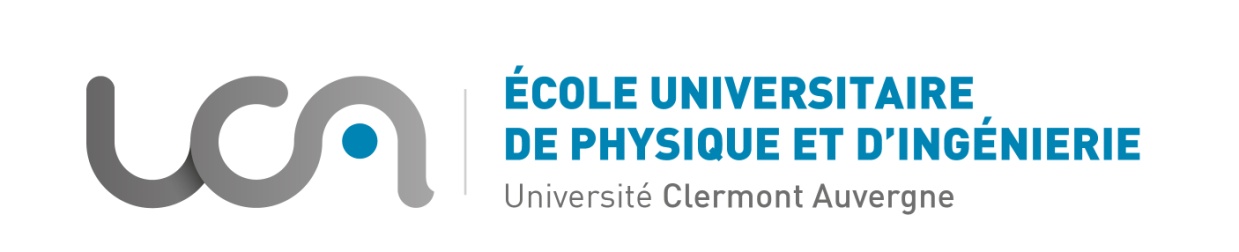 9
Equipe de pilotage de la licence SPI
une ou un responsable 
 une équipe de pilotage de quatre personnes
une ou un responsable 
 une équipe de pilotage de cinq personnes
Modification du règlement intérieur
Validation par le département TSI
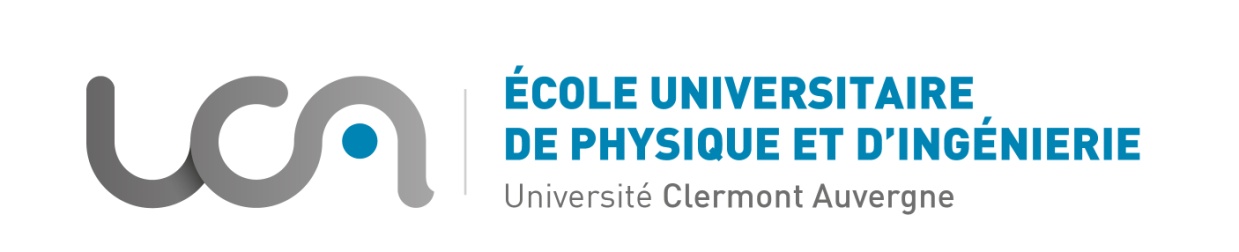 10
Ordre du jour
Nomination de Bruno Slama au conseil de l'EUPI
Validation du comité de sélection du poste PR 28
Approbation d'un nouvel intervenant extérieur
Modification du nombre de membres dans l'équipe de pilotage de la licence SPI
Positionnement de l'EUPI au sein de l'UCA cible
Questions diverses
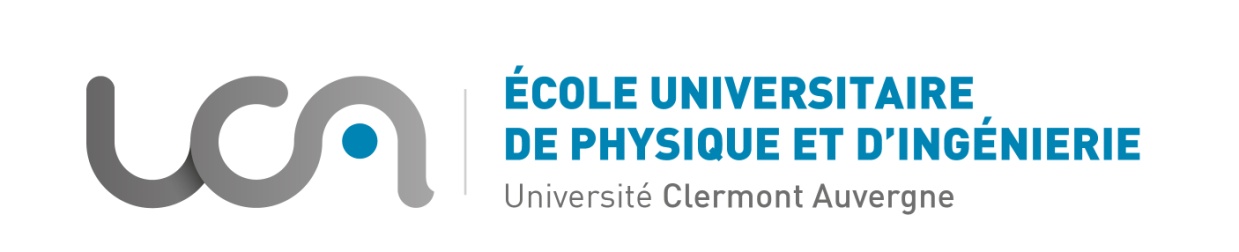 11
l'UCA cible
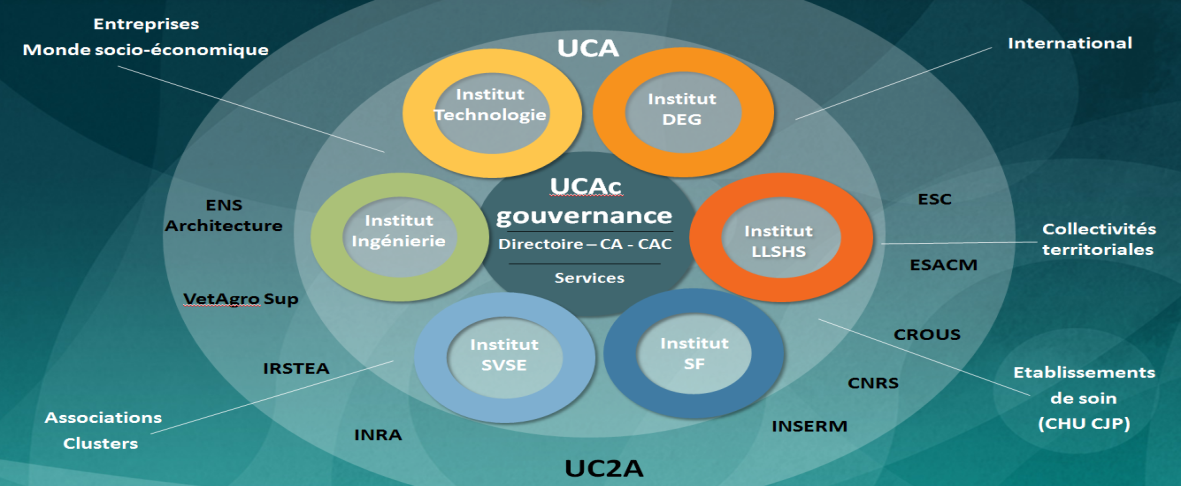 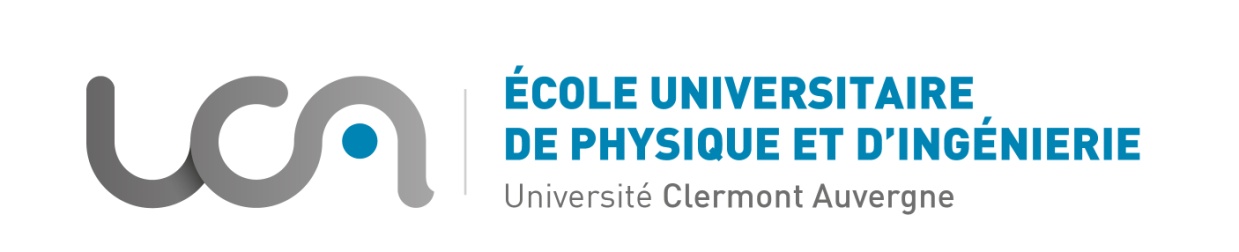 12
Objectifs
UN ETABLISSEMENT LISIBLE
UN PILOTAGE REACTIF
UNE ADMINISTRATION EFFICACE
UNE ATTENTION EQUILIBREE PORTEE AUX DIFFERENTS CHAMPS DISCIPLINIARES
UNE ORGANISATION FACILITANT LE SUCCES DES PROJETS PIA PORTES PAR L’ETABLISSEMENT
UN RENFORCEMENT DE L’ARTICULATION FORMATION/RECHERCHE
UNE SUBSIDIARITE ASSUMEE
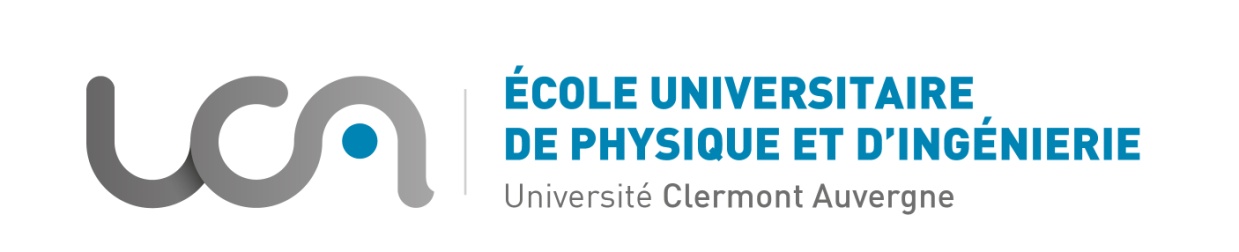 13
Postulats de la présidence
Les IUTS constituent un institut de technologie
Les laboratoires peuvent avoir des multi-appartenances
Les composantes dépendent d’un unique institut
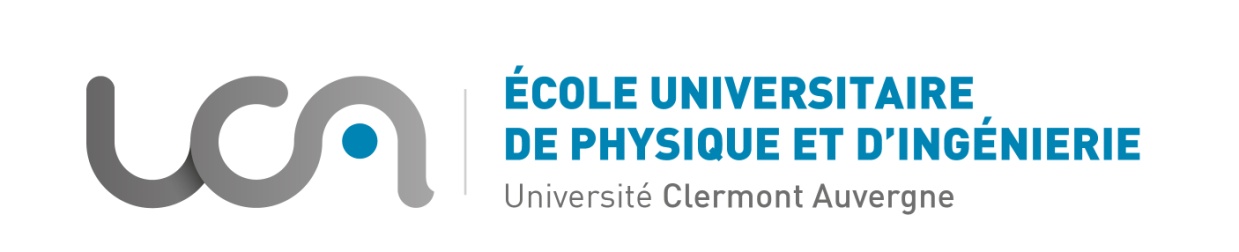 14
Positionnement de l'EUPI
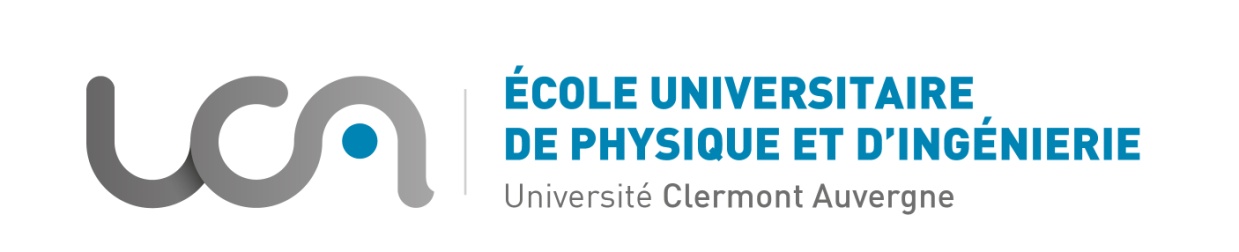 15
Ordre du jour
Nomination de Bruno Slama au conseil de l'EUPI
Validation du comité de sélection du poste PR 28
Approbation d'un nouvel intervenant extérieur
Modification du nombre de membres dans l'équipe de pilotage de la licence SPI
Positionnement de l'EUPI au sein de l'UCA cible
Questions diverses
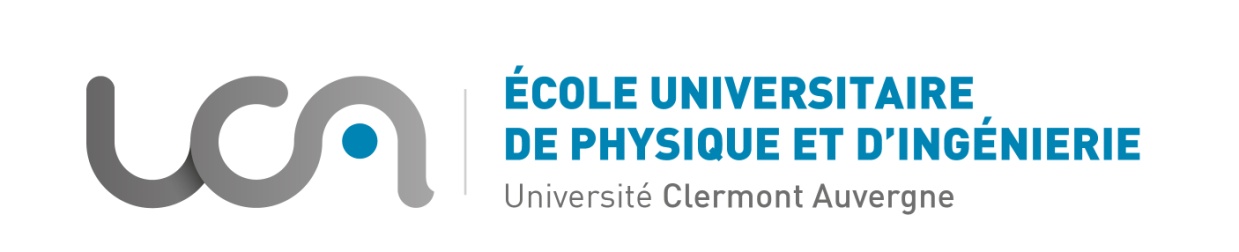 16
Questions diverses
Affichage de l’ensemble des personnels sur la projection du hall
 Calendrier des élections
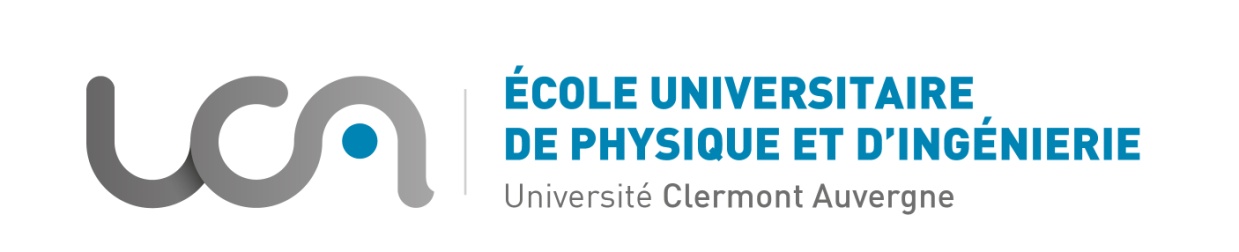 17